ПРЗ15-5. В проводнике сопротивлением 4Ом, подключенном к элементу с ЭДС 6В, сила тока равна 1 А. Какова сила тока при коротком замыкании элемента?
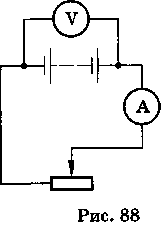 =Ir+IR
6=1r+1·4
4
4
4В

r =
2Ом
1
2Ом
I=
= Ir +IR
I·0
r+R
2Ом
6= I·2
3А
I =
3
Стр.36
U=
mg=0,5Н
U=2в
А
q
mgh
I=0,7А
 =
h=0,6м
UIt
t=9с
A= UIt
Измерение КПД электродвигателя
Изм. КПД электронагревательного прибора.
c=
Nзатр=2,2кВт
q
m=
t0
I =
U
t=4м25с
1000
t0=
I=
t
cmt0
R
A=Nt
 =
Nзатр t
200
tсек
ФотФ  Стр. 35
3. Электропоезд при движении со скоростью 54 км/ч потребляет мощность 9000 кВт. КПД электродвигателей 80 %. Определить силу тяги, развиваемую электродвигателями.
F s
 =
Nзатр t
F =
t0
ФотФ   Стр.35 ПРЗ-1
 =
Выкипело
mпара=250г
1000
P= 600 Вт
100
mводы=500г
00
tминуты
t0=100
Q поглощен.
н
=
Lводы =
3. На электроплитке мощностью 600 Вт, имеющей КПД 50 %, нагрели 0,5л воды от 10 °С до 100 °С, при этом 250 г ее обратили в пар. Как долго длилось нагревание?
Qвыдел.
 Qвыдел. =
Q поглощен.
 Рt.
сmводы
Lmпара
=
•900+
+2300000•0,25кг
4200•0,5г•900
=
0,5•600t
Дж
300t
=
189000 +
575000
2,3
МДж
t
=
42мин
·t
2547с
300
=
764000
кг
Ответ: нагревание и кипение длилось 42мин.
Ср4 №3а
t0
Стр. 43,39 2017
 =
Выкипело
mпара=250г
1000
P= 600 Вт
100
mводы=500г
00
tминуты
t0=100
Q поглощен.
н
=
Lводы =
6. На электроплитке мощностью 600 Вт, имеющей КПД 50 %, нагрели 0,5л воды от 10 °С до 100 °С, при этом 250 г ее обратили в пар. Как долго длилось нагревание?
Qвыдел.
 Qвыдел. =
Q поглощен.
 Рt.
сmводы
Lmпара
=
•900+
+2300000•0,25кг
4200•0,5г•900
=
0,5•600t
Дж
300t
=
189000 +
575000
2,3
МДж
t
=
42мин
•t
2547с
300
=
764000
кг
Ответ: нагревание и кипение длилось 42мин.
смешенное соединение
UАВ= IАВ·R АВ
UCD= ICD·RCD
U0 = 50В
А
А
R5
3А
6А
R1
2
R2
2
2
U9=20В
А
В
С
R6
3
2
10А
2А
Д
R9
3
3
R7
U
2А
R4
3
4А
R3
I
=
R
R8
3А
2
24В
24В
6В
6В
RО=
I0 =10А
5Ом
10А
СД
2
АВ
1
1
1
1
1
1
1
1
5
10
1
1
1
1
1
1
1
1
=
+
+
+
+
+
+
=
=
+
+
RСД
RСД
3
2
R5
R6
R7
R8
12
6
2
3
2+2
R2+R1
RАВ
RАВ
3+3
R3+R4
=
=
=
RАВ=
2,4Ом
2,4Ом
RСД=
0,6Ом
0,6Ом
справочник.  Стр. 10
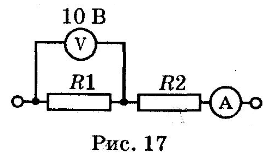 6В
2В
1,5В
17. По схеме определите показания амперметра и общее сопротивление в электрической цепи, если R1 = 5 Ом, R2 = 3 Ом.
2А
3Ом
5Ом
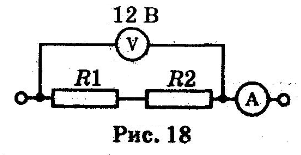 18. Каковы показания амперметра и общее сопротивление электрической  цепи,  если R1 = 10 Ом, R2 = 2 Ом?
1А
10Ом
2Ом
10В
2Ом
2А
2В
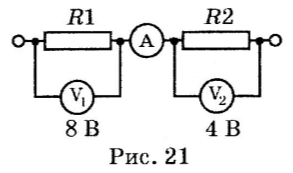 21.По схеме,  определите показания амперметра и сопротивление R2,           если R1 = 4Ом.
4Ом
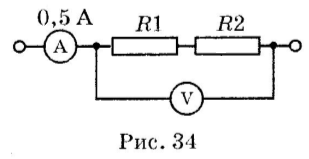 34. Каковы показания вольтметра, если R1=3Ом, R2 = 4 Ом?
3Ом
4Ом
3,5В
ПРЗ 2,3,4. Стр.30
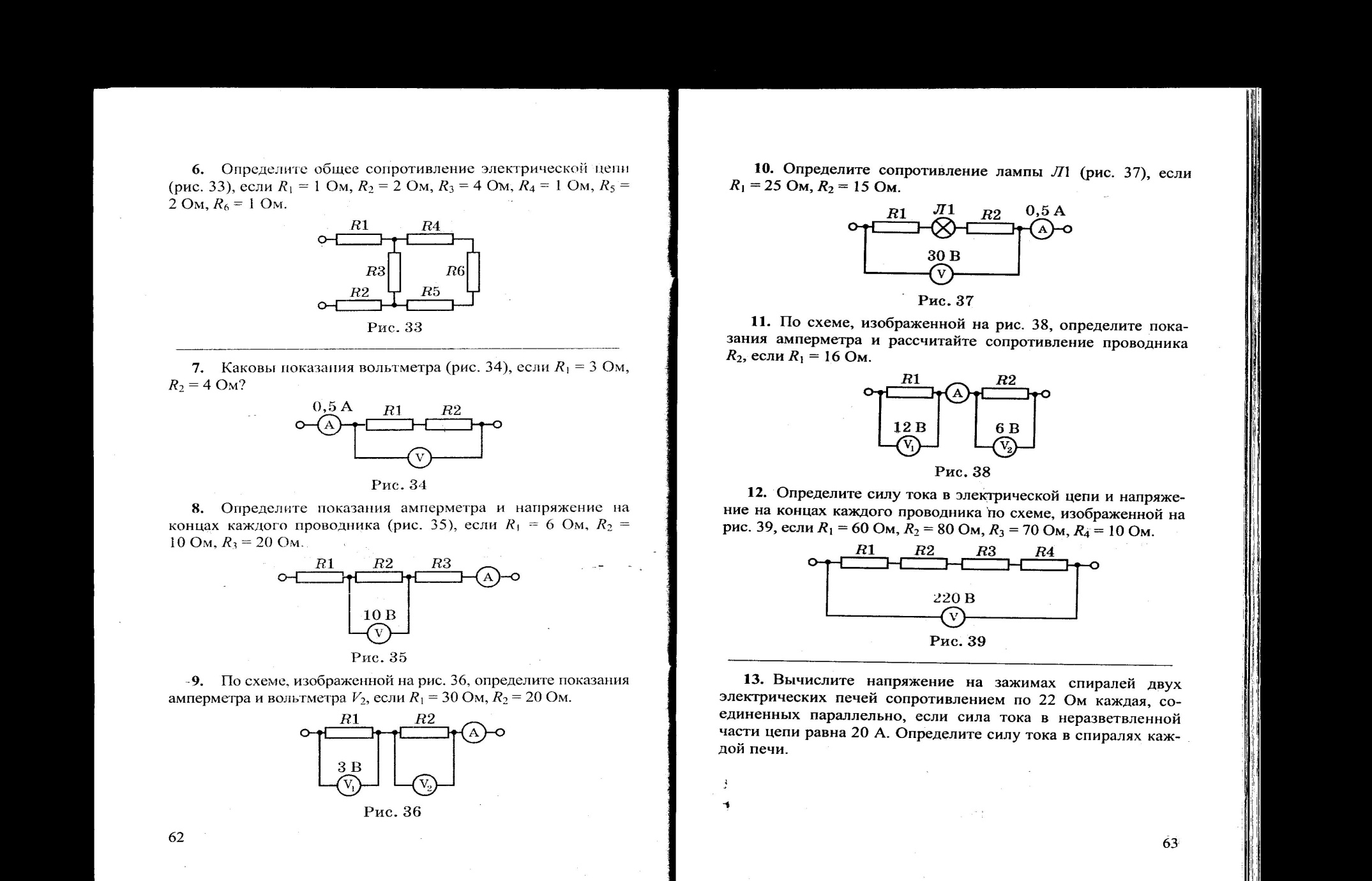 1. На сколько градусов за 5 минут нагревается медный электропаяльник массой 0,5кг, включенный в сеть с напряжением 120 В при силе тока 2,5 А?   с=380Дж/(кг·0С).
t0
?0
m=0,5кг
U =120В
I =2,5A
c=380Дж/(кг·0С)
t=300c
Δtº-?
Qвыдел. = Q поглощен.
200
UIt = сCumCu Δtº
00
tсек
Δtº= сCumCu / UIt
сCumCu
Δtº=
UIt
ФотФ Стр. 35  ПРЗ-4
Дерево задач на КПД
Q=cmt0
+ m + ..
A = F s
A =Nполезн t
Аполезн
 =
Азатр
Aз =q mтопл
A=UIt
Q=I2Rt
Aз =Nзатр t
U
I =
R
Стр. 35
СР -4.   Вариант 1, стр.15
1-1. Лифт массой 1,5т равномерно поднимается на высоту 20 м за 40 с. Напряжение на зажимах электродвигателя 220 В, его КПД 85 %. Определить силу тока в электродвигателе.
F s
Аполезн
 =
 =
UIt
Азатр
V
2. Определить силу тока в проводнике R1 и напряжение на концах R2, если ЭДС аккумулятора 4 В, его внутреннее сопротивление 0,6 Ом
В
R1 = 4 Ом;
 R2 = 6 Ом;
 R3 = 1 Ом
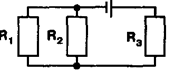 2,4В
0,6А
А
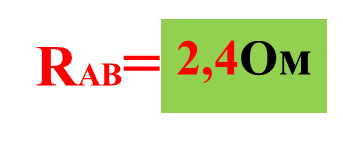 RО=
3,4Ом

1
1
1
1
1
1
=
=
+
+
1А
4
R1
RАВ
RАВ
R2
6
I0 =1А
I=
R+r
Ср 4. /в1 з№2Стр.15//
г = 1Ом
ЭДС=12В
С
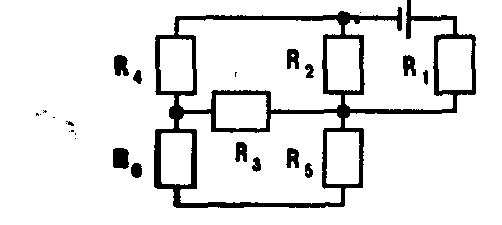 R4=2Ом
R2= 4Ом
R1 =3Ом
В
А
R3=4
R6=1Ом
R5=3Ом
6. Найти распределение токов и напряжений в проводниках.
Стр.16/ см далее
в1-4. Найти распределение токов и напряжений в проводниках.
г = 1Ом
ЭДС=12В
С
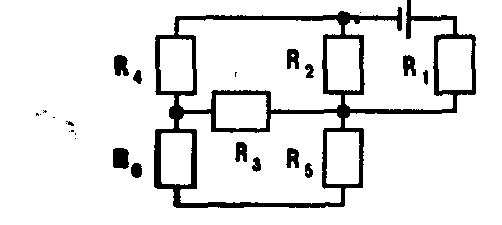 1А
4В
R4=2Ом
R1 =3Ом
R2= 4Ом
2В
1А
6В
R0=R1+RАС+r
R3=4
В
А
0,5А
2А
2В
R6=1Ом
R5=3Ом
RАВ=2Ом
0,5В
1,5В
0,5А
RАС=2Ом
1
1
1
1
1
1

=
=
+
+
=U1+UАС+I1r
12
RАВ=2Ом
R5+R6
RАВ+R4
R3
R2
RАВ
RАС
I=
=
R0+r
5+1
= 6+4+2•1
Ср-4 Стр.16
Дерево задач на КПД
Q=cmt0
+ m + ..
A = F s
A =Nполезн t
Аполезн
 =
Азатр
Aз =q mтопл
A=UIt
Q=I2Rt
Aз =Nзатр t
U
I =
R
Стр. 13, справочник
СР -4.   Вариант 2, стр.17,18
1. Определить мощность электрического чайника, если в нем за 20 мин нагревается  1,44 кг воды от 200 С до 1000 С. КПД чайника 60 %.     Удельная теплоемкость воды — 4200 Дж/кг•К.
cmt0
 =
Nзатр t
t0
?0
200
00
tсек
2. Определить силу тока в проводнике R3 и напряжение на концах проводника R3, если ЭДС источника 6 В, его внутреннее сопротивление  1 Ом
V
В
2. Найду Iобщ
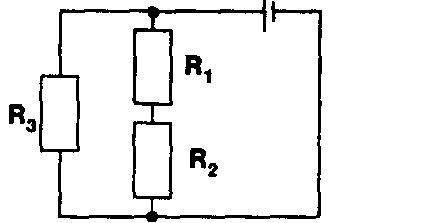 R1 = 7 Ом;
 R2 = 3 Ом;
 R3 = 10 Ом
0,5А
5В
0,5А
1. Найду RАБ
I0 =1А
А
1А
3. Iо = I2 +I3 =1А

1
1
1
1
1
1
=
=
+
+
6В
R3
10
R2+R1
7+3
RАВ
RАВ
I=
I=
R+r
5+1
RАВ=
5 Ом
СР-3 в2 з№2  стр.17/  /  ФотФ стр.35, ПРЗ-3
I1,3
Д
R1=15 Ом   R3=10 Ом 
 R2=10 Ом R4=10 Ом 
U = 7,5 В
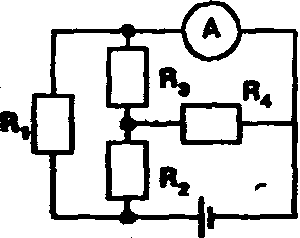 I1
?
I3
10
I4
IA= ?
0,75А
15
В
0,25
10
С
RВС=5 Ом
1А
10
R2,3,4=15 Ом
I2
А
I0
I1
RАС=7,5 Ом
0,25
0,25А
I2 = I3+ I4
I3=
Uо
IА = I3+ I1
Iо
=
I0= 1А
Rо
IА=0,5А+0,25А=
0,75А
0,75
0,5
I0 = I1+ I2
I1= 0,5А
0,5
Стр.18/ в2з№4
СР -3.   Вариант 3,стр. 19
3-1. Электрокипятильник мощностью 1 кВт, работающий от сети с напряжением 220 В, за 12 мин нагревает 1,5л воды на 88 0С. Чему равен КПД нагревателя? Удельная теплоемкость воды 4200 Дж/кг • К.
cmt0
 =
Nзатр t
t0
?0
200
00
tсек
в3з2. стр.19. Определить силу тока в проводнике R1 и напряжение на концах проводника R3, если ЭДС источника 14В, его внутреннее сопротивление 1(Ом).  R1=10 Ом, R2 =5Ом Rз=10 0м
В
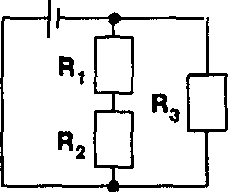 ε =14В
 r = 1 Ом;
 R1 = 10 Ом
R2 = 5 Ом;
 R3 = 10 Ом
1
1
1
1
1
1
=
=
+
+
R3
R2+R1
RАВ
RАВ
А
10
10+5
СР-3 в3 з№2  Стр.19
2. Определить силу тока в проводнике R2 и напряжение на концах проводника R2 если ЭДС источника 9 В, а его внутреннее сопротивление 2 Ом. 
R1=R2=R3=6 Ом
9В, 2 Ом
Б
1. Найду RАБ
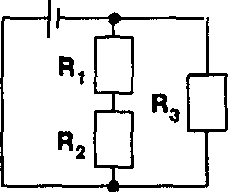 1А
=
=
6 Ом
RАБ =4Ом
6 Ом
0,5А
2. Найду Iобщ
6 Ом
6В
1,5А
А
1
1
1
3
+

9В
RАБ
4. Найду I3
6+6
6
U3
6В
6В
12
I=
I=
I3=
=
=
3. Найду UАБ
12Ом
R3
6Ом
R+r
4+2
UАБ =IАБ ·RАБ
=1,5А ·4Ом=6 В
5. Найду I1,2
СР-3 в3 з№2  Стр.19
В
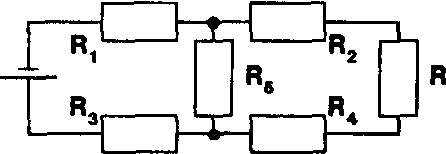 2
3,5
R1 = 3,5 Ом, R2 = 2 Ом,
 R3 = 4 Ом,  R4 = 2,5 Ом,
 R5 = 2 Ом,  R6 = 1,5 Ом.
1,5
2
U0= 27В
4
2,5
А
RАВ=1,5 Ом
UАВ= 4,5В
I5=
2,25А
R0= 9 Ом
I0= 3А
1
1
1
=
+
Uо
U5
R2+R4+R6
R5
RАВ
Iо
I5
I2,6,4=
=
=
0,75А
Rо
R5
U2=   В
U6=   В
U4=   В
В3№4        ПРЗ-7 Стр. 34
СР -3.   Вариант 4
F s
 =
Nзатр t
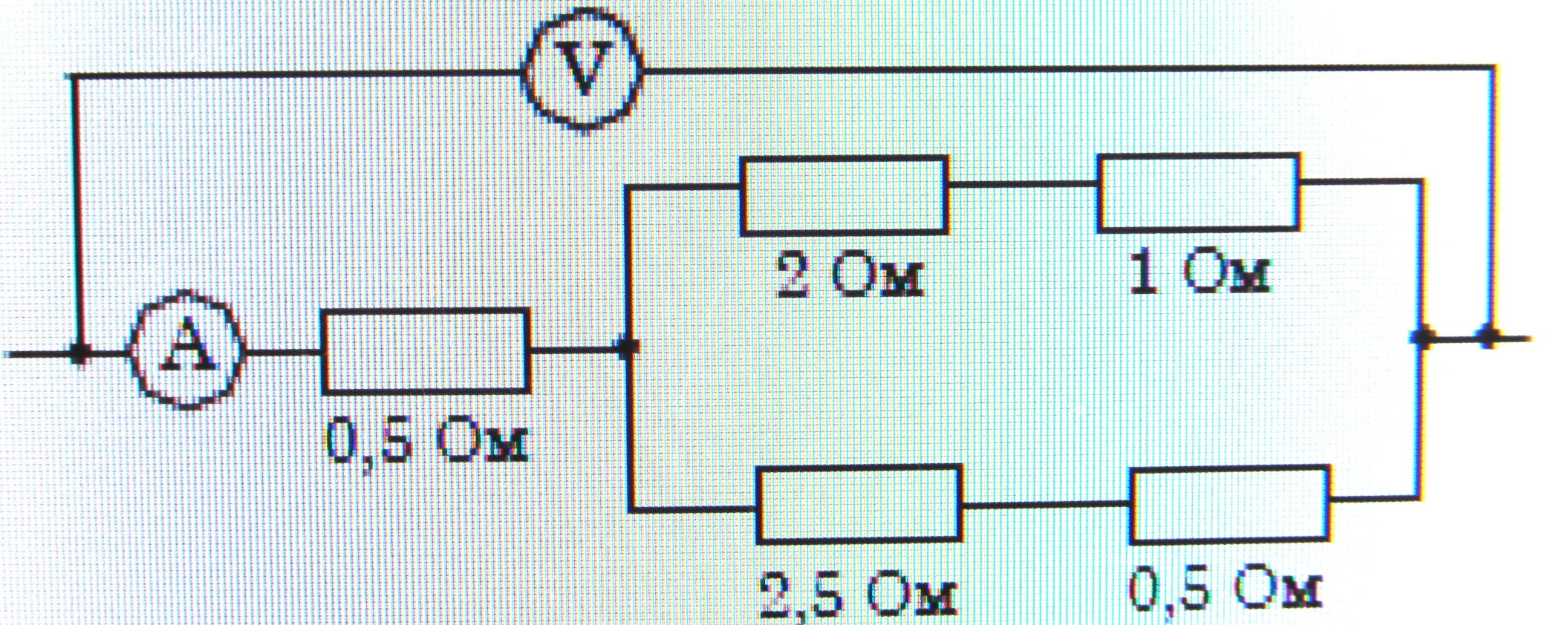 U5 =
I5 R5
=4,5В
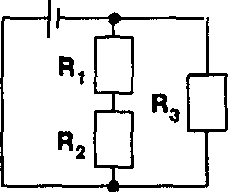 ?В
6А
R2
R1
4,5В
А
В
R5
R3=2 Ом
3А
R4=4Ом
UАВ = IАВRАВ=9А·2Ом=
18В
RО=R5+RAB=
2,5Ом
0,5
АВ
1
1
1
1
1
1

=
=
=
+
+
9 А
9 А
27В
3
6
R2+R1
RАВ
RАВ
R3+R4
I=
I=
3
R+r
2,5+0,5
6
В4-2.стр.21.Определить силу тока в проводнике R5 и напряжение на концах участка АВ, если ЭДС источника 27В, его внутреннее сопротивление 0,5 Ом.
RАВ=
2Ом
2Ом
В
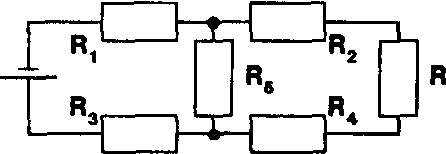 2
2
R1 = 2 Ом, R2 = 2 Ом,
 R3 = 2 Ом,  R4 = 2 Ом,
 R5 = 2 Ом,  R6 = 2 Ом.
 г = 0,5 Ом.
2
2
=60В
2
2
UАВ= 15В
А
15
RАВ=1,5 Ом
R0=6Ом
I5=
7,5А
I0= 10А
7,5
1
1
1
=
+

U5
10
R2+R4+R6
R5
RАВ
Iо
I5
I2,6,4=
=
=
2,5А
Rо
R5
2,5
U2=   В
U6=   В
U4=   В
В4 з4, стр.22
В
R1 = 2 Ом, R2 = 2 Ом,
 R3 = 2 Ом,  R4 = 2 Ом,
 R5 = 2 Ом,  R6 = 2 Ом.
 г = 0,5 Ом.
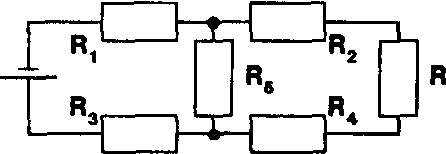 2
2
2
2
=60В
2
2
А
R0=6Ом
RАВ=1,5 Ом
I5=
2,25А
I0= ….А
UАВ= 1,5В
1
1
1
=
+

U5
R2+R4+R6
R5
RАВ
Iо
I5
I2,6,4=
=
=
0,75А
Rо
R5
U2=   В
U6=   В
U4=   В
В4 з4, стр.22
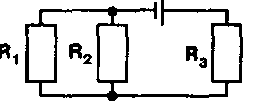 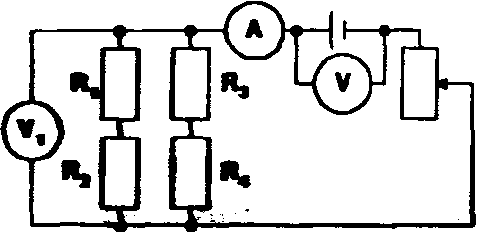 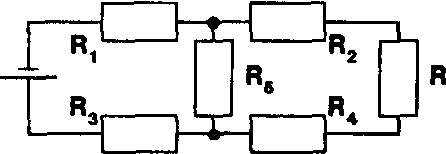 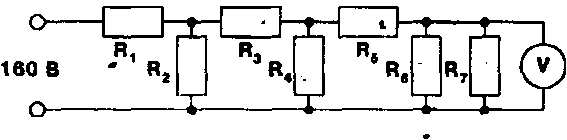 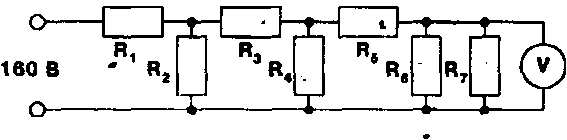 Уроки физики    Вторушина С.В.  8 (10)  класс  (Постоянный ток)
ТЕМА:        последовательное соединение  и Параллельное соединение проводников.
ЦЕЛИ:.1. Создать условия для усвоения понятий "последовательное и параллельное соединение проводников", для понимания закономерностей этих соединений.             
Задачи: 1.Способствовать усвоению понятий последовательное и параллельное соединение проводников и понимания соответствующих закономерностей .
2. Способствовать развитию умений математизировать  физические процессы  и развивать умения решать типичные задачи. 
Алгоритм решения задач на соединения проводников.
1.Дать имя сопротивлениям.
2. Расставить токи и дать имя точкам ветвления.
3. Найти сопротивления участков, начиная с дальнего. 
                                (Сколько веток –столько слагаемых)
4.  Найти общее сопротивление.
5. По закону Ома найти общий ток (IО =  UО / RО  )   .
6. Найти напряжения на участках  (UАБ = IАБ  • RАБ  )   (Uсд = I сд   • R сд  )                               
7. Найти токи в ветвях. (I2 =  UАБ / R2  )   
8.  Найти мощности на  любом, искомом участке. (Р сд = I сд   • Uсд   )
Все данные и найденное выносить на схему!
.
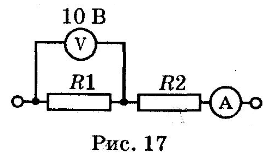 6В
2В
1,5В
17. По схеме определите показания амперметра и общее сопротивление в электрической цепи, если R1 = 5 Ом, R2 = 3 Ом.
2А
3Ом
5Ом
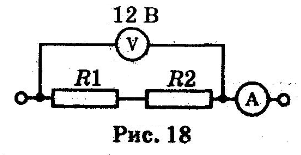 18. Каковы показания амперметра и общее сопротивление электрической  цепи,  если R1 = 10 Ом, R2 = 2 Ом?
1А
10Ом
2Ом
10В
2Ом
2А
2В
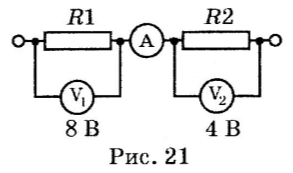 21.По схеме,  определите показания амперметра и сопротивление R2,           если R1 = 4Ом.
4Ом
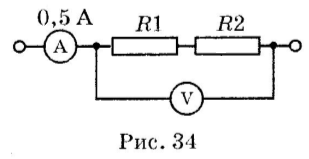 3Ом
4Ом
34. Каковы показания вольтметра, если R1=3Ом, R2 = 4 Ом?
3,5В
Стр.29
Задача №1 (Всё -?)
Стр.27
V
V
V
UО =36 В
I1
=1,8А
R4= 6
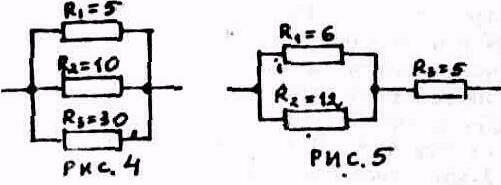 =2А
I4
9 В
R6= 5
д
А
В
12 В
С
R5= 12
I0
=0,9А
=3 А
I2
I0
I0
=3 А
I5
=1А
15В
=0,3А
I3
R6= 5
RАВ= 3 Ом
RСД= 4 Ом
R0= 12 Ом
=
+
+
V
V
V
А
U
q
I
×
R
1. q0=q1=q2
I0 = I1 = I2

U
U0=U1+U2
2. А0 =А1+А2

I
=

3. IR0 = IR1+ IR2
R0 = R1+ R2
R
I0(10А)
Расширение…  чуствительности
2А
IA
8А
Iш
Шунт
I0 = IA + Iш
IAn =
Iш= IA(n-1)
UA=Uш
IАRА =IШRш
IA(n-1)
IАRА =Rш
V
Расширение…
100В
 чуствительности
RД
10В
90В
U0 = UV  +  UД
= n UV
IVRV+IДRД=nIVRV
RД=RV(n-1)